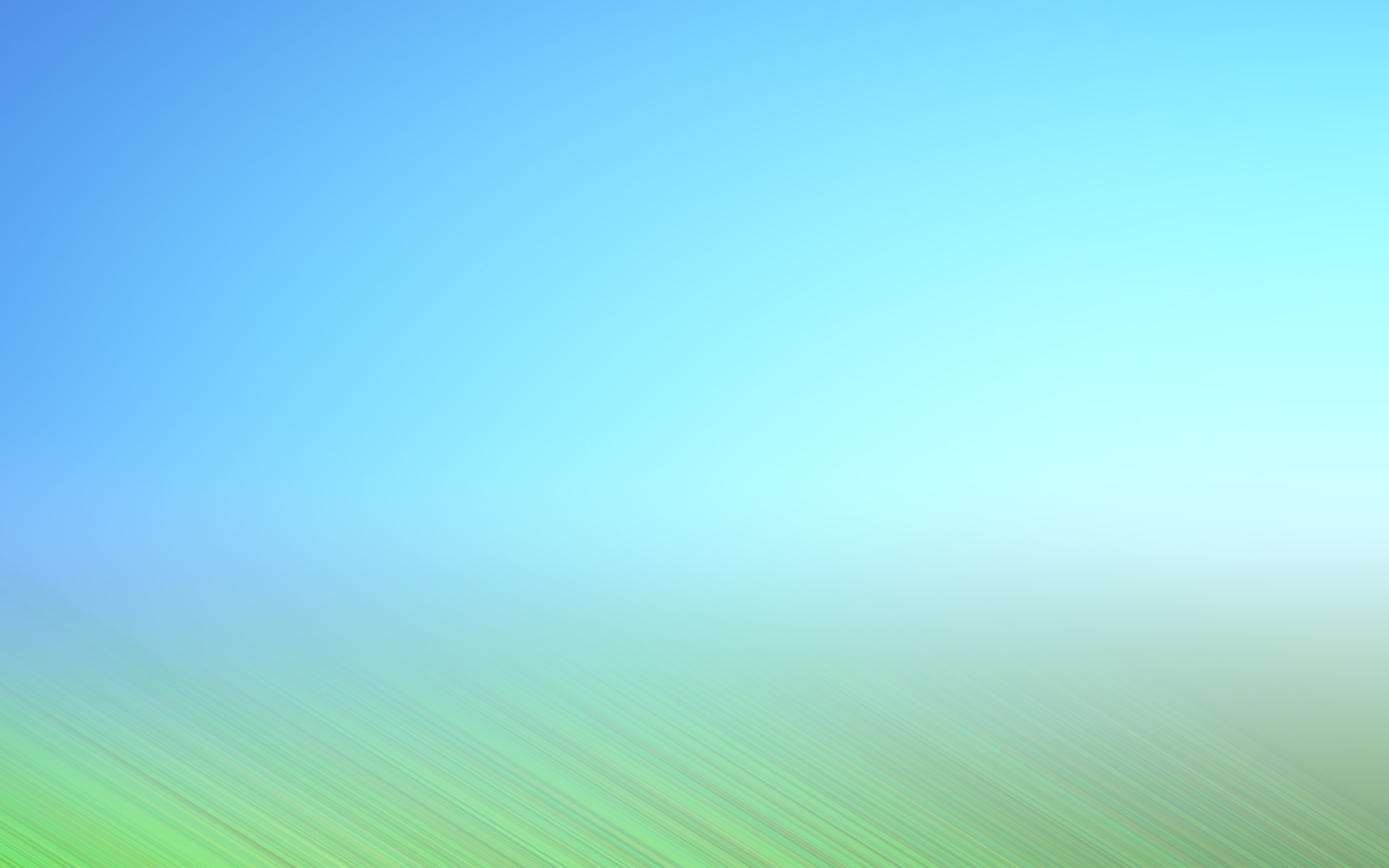 «Балапан» білім беру ұйымы жеке мекемесі
Уважаемые родители!
Посещает ли Ваш ребенок дошкольное образовательное учреждение 
Если ответ «НЕТ» — эта информация для Вас!
Специально для Вас в  детском саду «Балапан» 
открыт БЕСПЛАТНЫЙ КОНСУЛЬТАТИВНЫЙ ПУНКТ
Целью работы консультативного пункта является оказание психолого- педагогической помощи семьям, поддержке всестороннего развития и воспитания детей от 2 до 6 лет, не посещающих дошкольное образовательное учреждение.